Weather Maps
Presented by Kesler Science
[Speaker Notes: Created by Kesler Science – More 5E lessons at KeslerScience.com]
Essential Questions:
How can you use weather maps to explain global weather patterns and their influence on local weather?
How can you interpret high and low pressure areas as well as fronts on a weather map?
Weather Maps
Atmospheric(Air)Pressure
Pressure caused by the weight of air above an area
Pressure decreases with increasing height above Earth
A 1 square inch column of air measured from sea level to the top of the atmosphere weighs approximately 14.7 pounds
1 sq. in. 
column of air
Gravity
14.7 lbs
© KeslerScience.com
Weather Maps
Mercury Barometer
Air Pressure
Measured with a barometer in millibars.
Average barometric pressure at sea level  is 1013.25 millibars or 29.92 Hg  (inches of mercury)
High pressure –creates greater pressure on the barometer
Low pressure - creates less pressure on the barometer
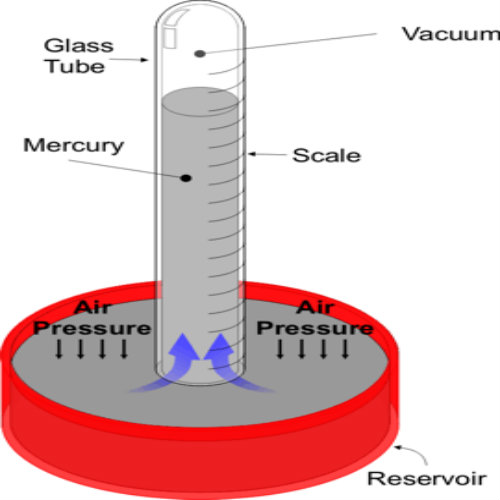 © KeslerScience.com
Quick Action – INB Template
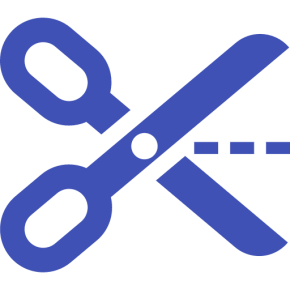 Title INB Template

Cut out the Template
Glue into notebook along narrow tab.
Draw and color a picture of the symbol and describe the weather associated with it.
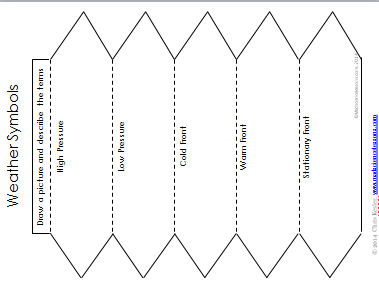 © KeslerScience.com
Weather Maps
High pressure   H
	As air cools, it becomes more dense and sinks toward the Earth’s surface spinning clockwise.
Low pressure    L
	As air warms, it becomes less dense and rises above the Earth’s surface spinning counterclockwise.
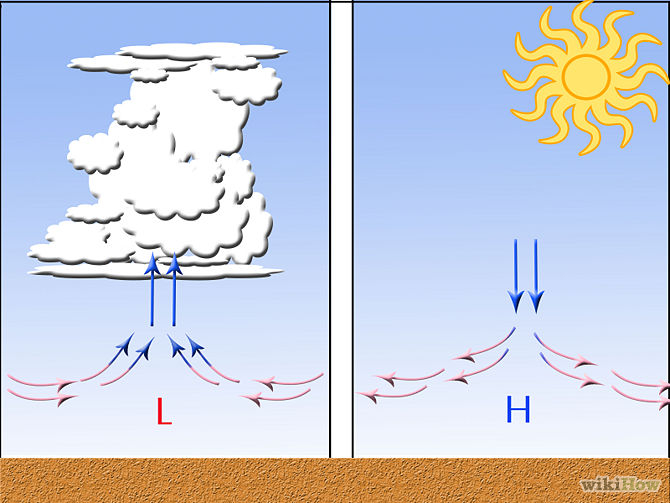 © KeslerScience.com
Weather Maps
What weather occurs when a high pressure system moves into your area ?
High Pressure
Sunny, clear skies
Calm winds, spiral clockwise
Cool, dry air
Higher than normal - 30.5 Hg 
Low Pressure
Cloudy, stormy skies
Strong winds, spiral 
     counterclockwise
Warm, moist air
Lower than normal - 28.9Hg
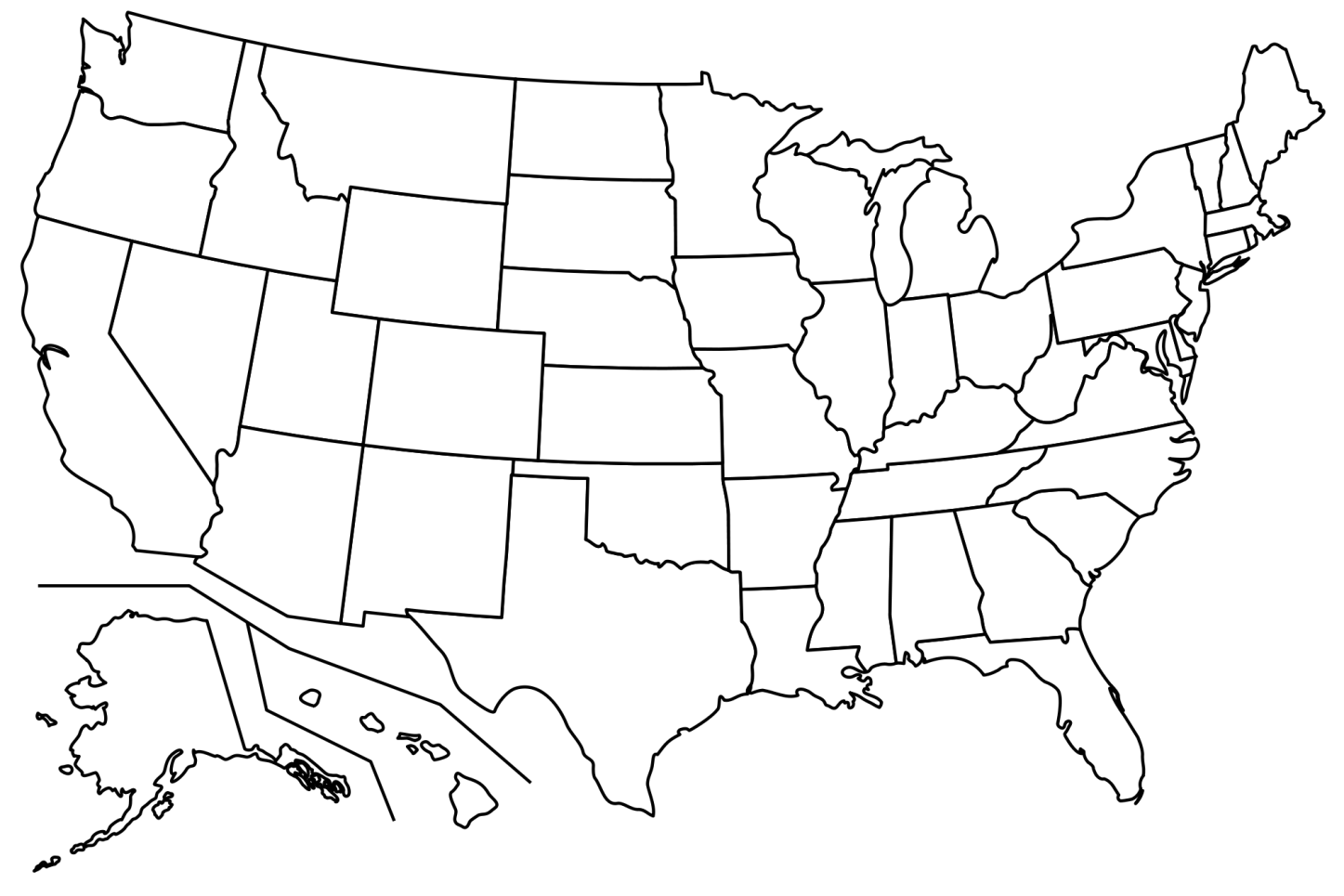 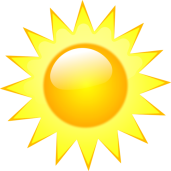 H
L
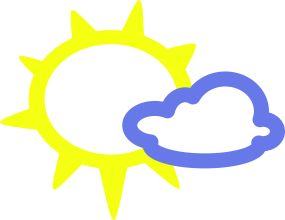 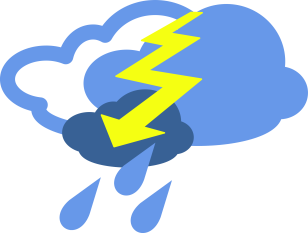 © KeslerScience.com
Weather Maps
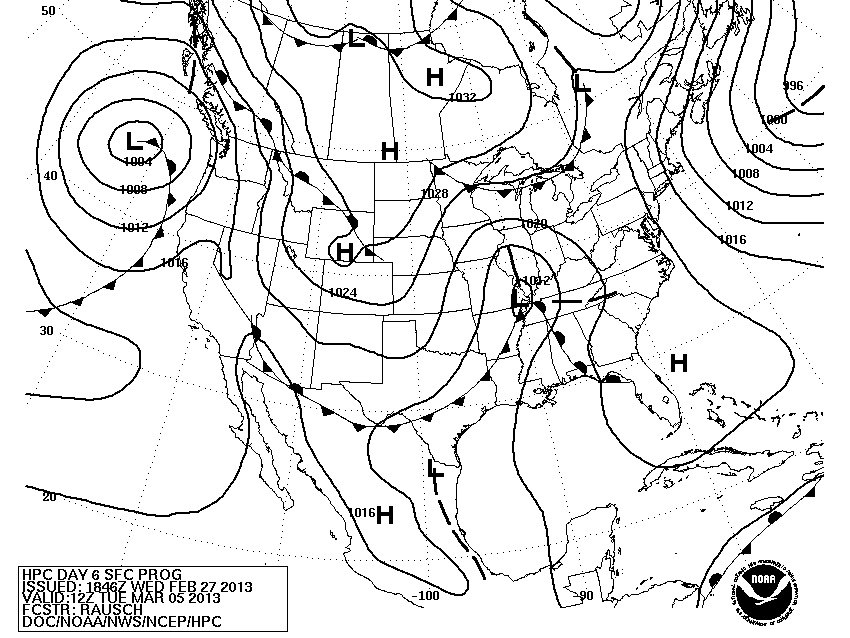 Isobars
 A line connecting points of equal atmospheric pressure.
Measured in millibars  - mb
One millibars is equal to about .02953 inches of mercury.
© KeslerScience.com
Weather Maps
Low Pressure in Storms
Tornados						Hurricanes
850 mb, 25.17 Hg 				882 mb, 26.05 Hg
Possibly lowest ever recorded		Lowest U.S. storm measured
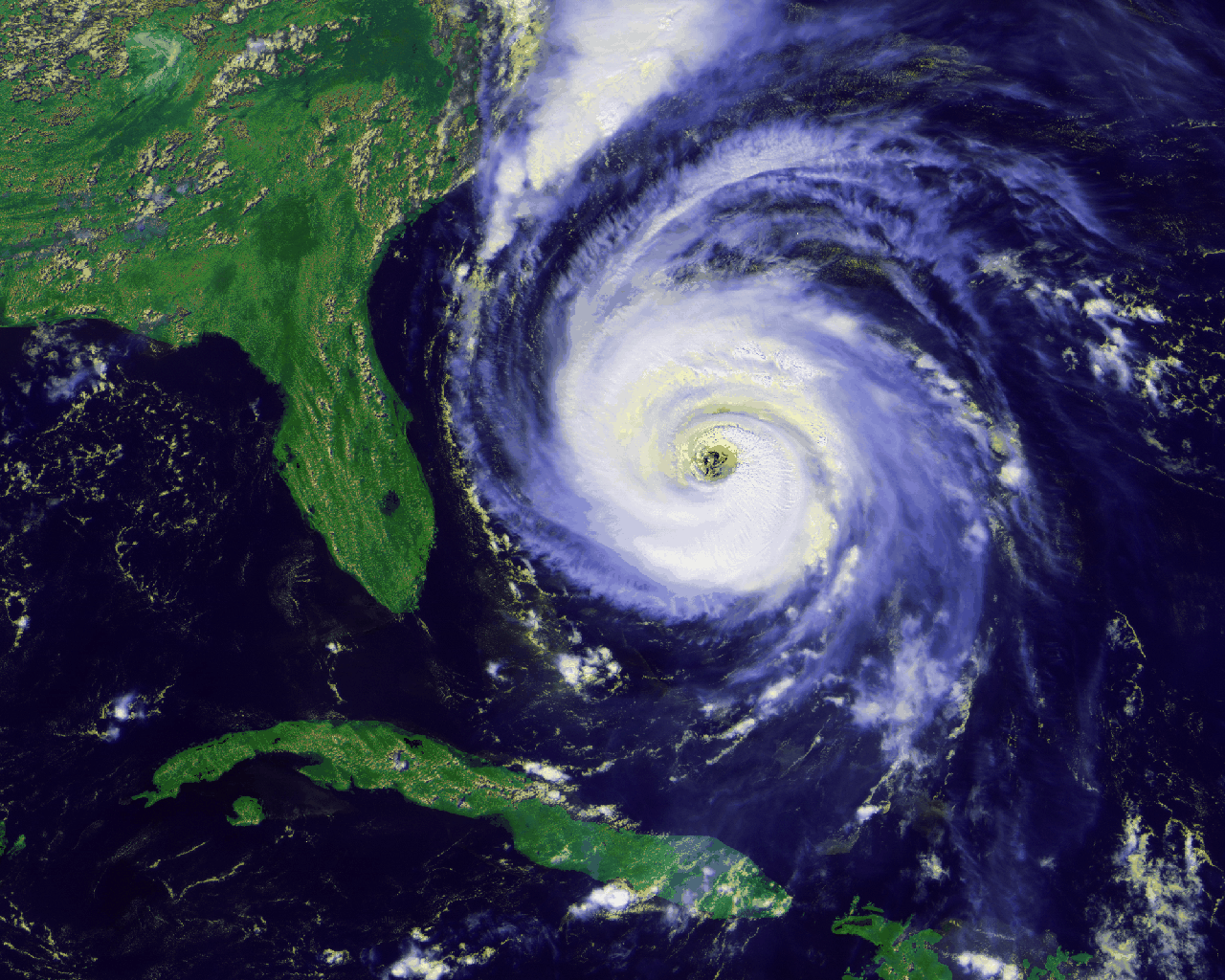 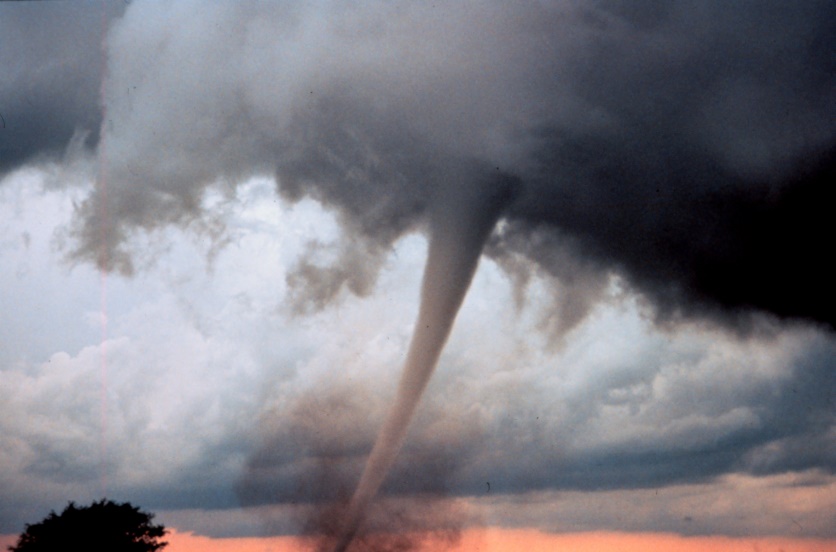 © KeslerScience.com
[Speaker Notes: The lowest hurricane pressure on record was not long ago, Hurricane Wilma in 2005 had a central pressure of 882 mb!!!!]
Weather Maps
Air Masses
A large body of air that has relatively uniform temperature and humidity. 
Originate
over land (Continental)  
over water (Maritime).
Cold air masses tend to approach from N, NW or W.
Warm air masses tend to approach from S, SE or E.
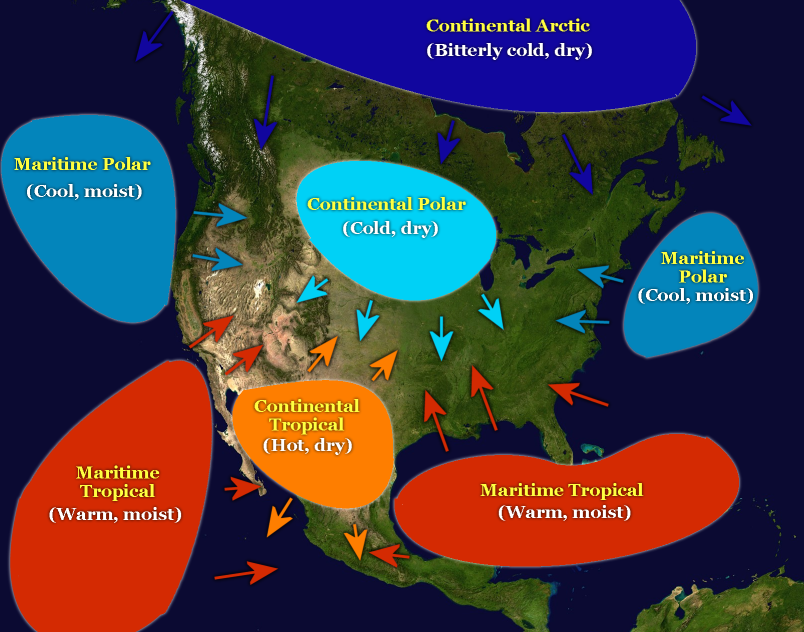 © KeslerScience.com
Weather Maps
H
Frontal Movement
Cooler air masses (H) are more dense and flows toward areas that are less dense, warm, and moist. (L).
High pressure areas move into low pressure areas.
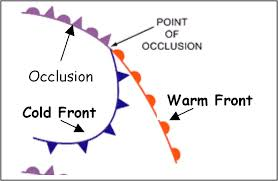 L
q
© KeslerScience.com
Weather Maps
Cold
Front
The boundary between two air masses.
Classified by which type of air mass (cold or warm) is replacing the other.
Map symbols point in direction front is moving.
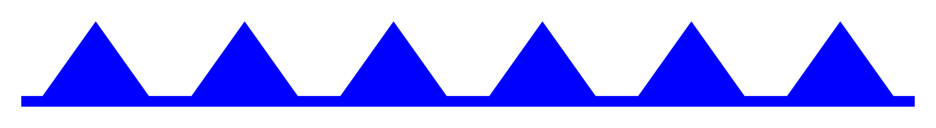 Warm
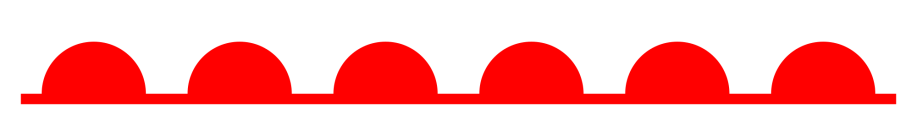 Stationary
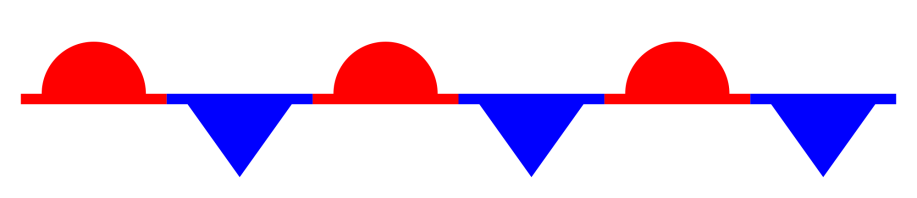 Occluded
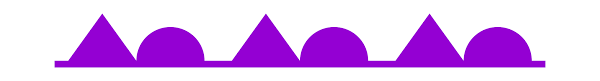 © KeslerScience.com
Weather Maps
Cold Front
A cold air mass is replacing a warm air mass.
Air behind the front is colder and drier.
Pressure increases (H)
Moist air is pushed up over the cold air.
Showers and thunderstorms form along leading edge of front.
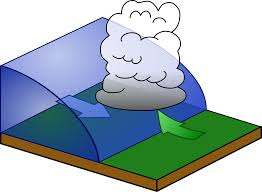 © KeslerScience.com
Weather Maps
Warm Front
A warm air mass is replacing a cold air mass.
Air behind the front is warm and moist.
Pressure goes down (L)
Slow moving, gradual rise of warm air over cold air.
Widespread, continuous precipitation occurs along and ahead of the front.
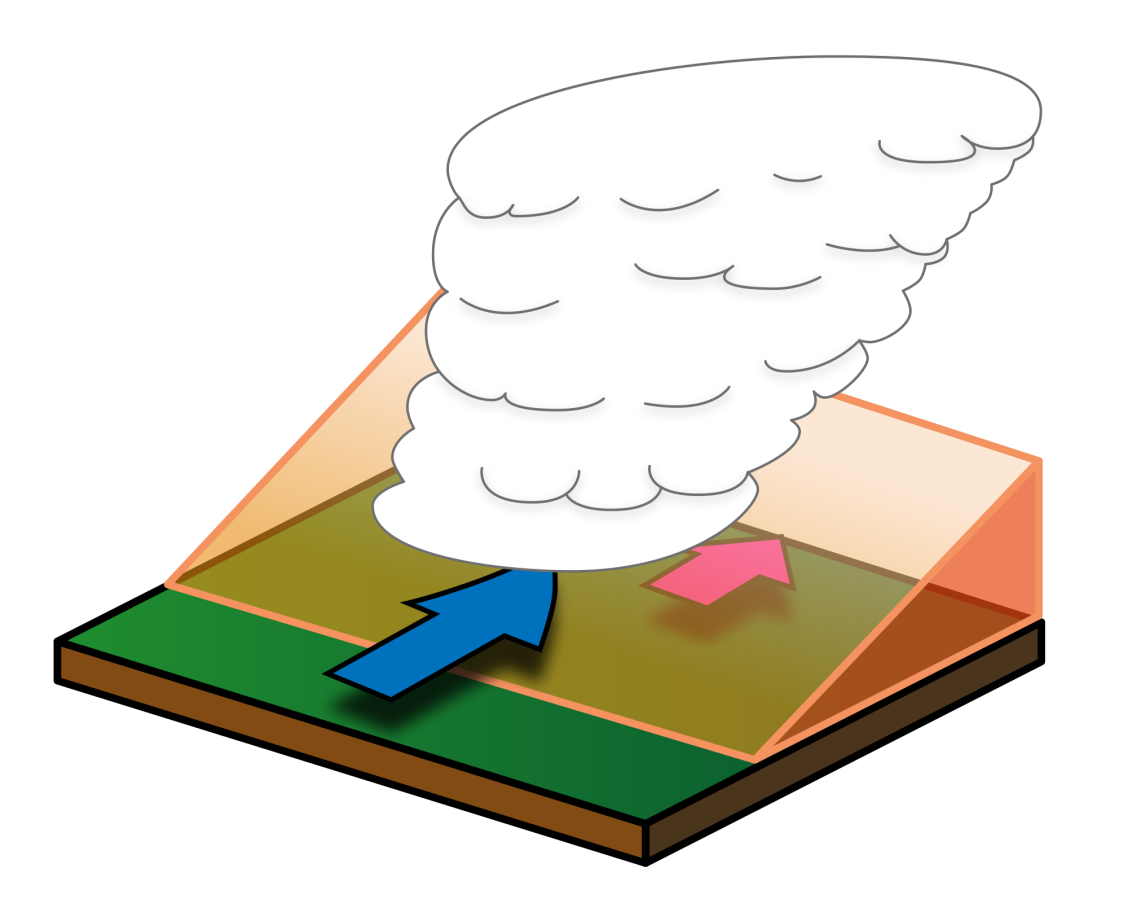 © KeslerScience.com
Quick Action – Weather Maps
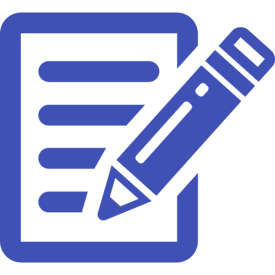 Write About
Write a quick description of a cold and warm front.
Explain what the weather would be before, during and after the frontal passage over your city.
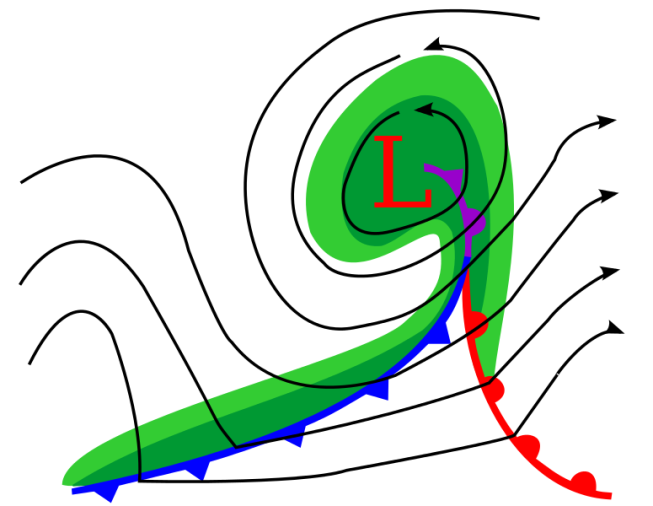 © KeslerScience.com
Weather Maps
Stationary Front
A boundary between two different air masses, neither of which is strong enough to replace the other.
Light rain over several days
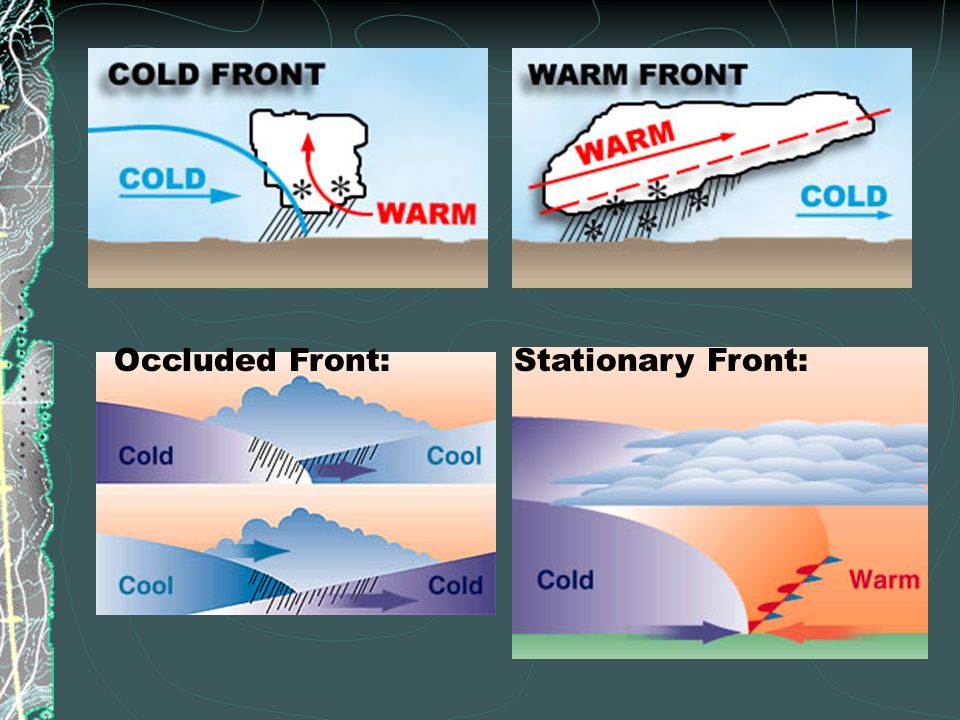 © KeslerScience.com
Weather Maps
Occluded Front
Two cold air masses converge on a warm air mass.
Occurs when a fast moving cold front overtakes a warm front pushing it up and over cold air.
Thundershowers form along the front.
After frontal passage the sky is usually clear and dry.
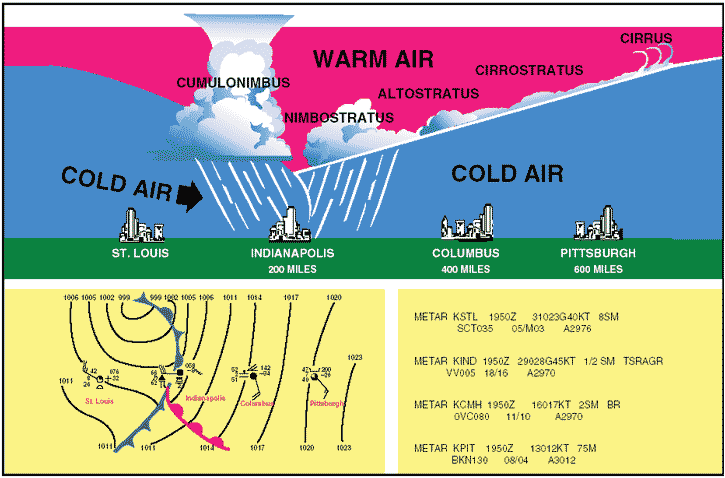 © KeslerScience.com
Weather Maps
Back Door Cold Front
Approaches from the east or northeast.
The term “back door” is most commonly used in the northeast U.S. when cool Atlantic maritime air moves in from the east and replaces warmer continental air.
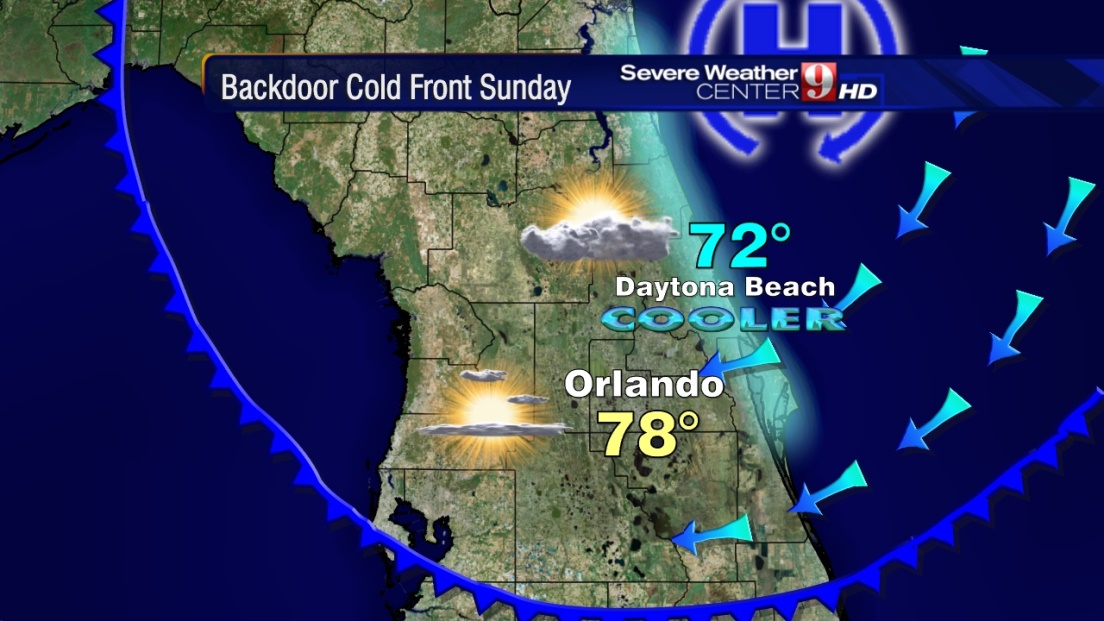 © KeslerScience.com
Quick Action – Title
Stand up and find a partner.
Discuss what this map shows you.
Decide where you would draw in a fontal boundary.
Explain where and what type boundary it should be.
Describe the weather on both sides of the front.
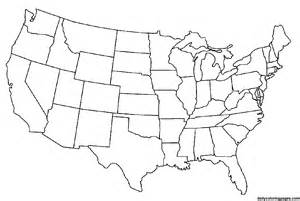 H
L
35o
39o
39o
75o
75o
40o
80o
45o
70o
© KeslerScience.com
Quick Action – INB Template
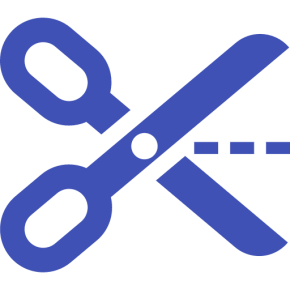 Title INB Template
Cut out the Templates.
Glue along the narrow tabs to make a flip book.
Answer the questions and create your own map.
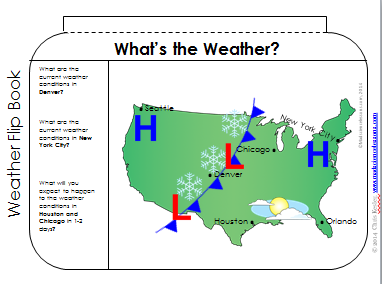 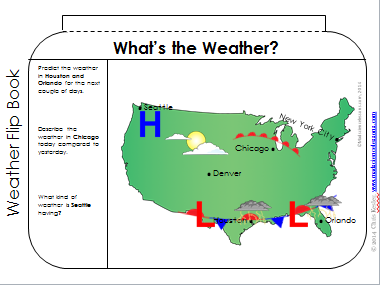 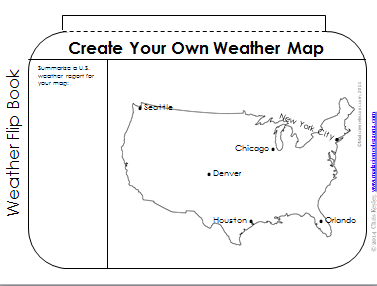 © KeslerScience.com
Quick Action – INB Template
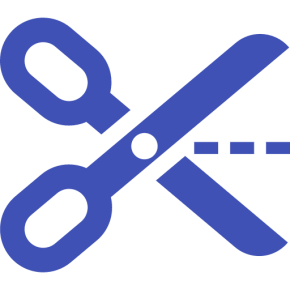 Title INB Template
Cut out the Template
Glue on back of blank side.
Makes a flip book.
Define each instrument under flap.
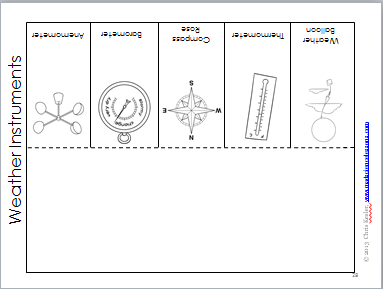 © KeslerScience.com
Weather Maps
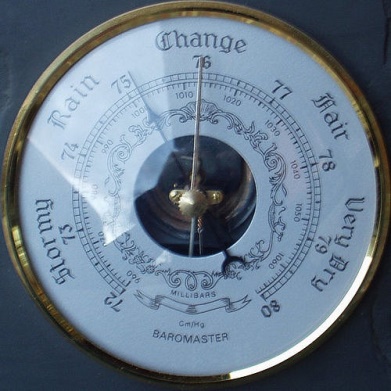 Weather Instruments 
Barometer (A) - measures atmospheric pressure in mb & Hg
Anemometer (B) - measures wind speed in mph
Thermometer (C) - measures temperature in oC & oF
A
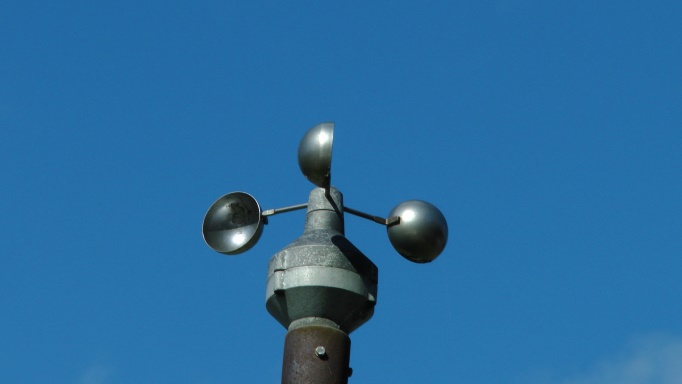 B
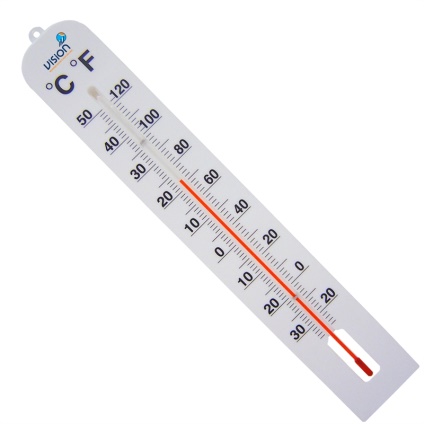 C
© KeslerScience.com
Weather Maps
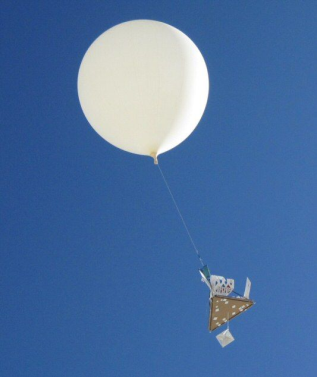 Weather Instruments
Weather Balloon (A) - carry instruments to high altitudes to measure pressure, temperature, humidity, and wind speed
Compass Rose (B) -  helps determine wind direction when reading weather maps
Wind Vane (C) - measures wind direction as N,S,E,W
A
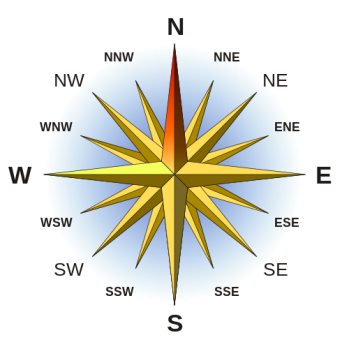 B
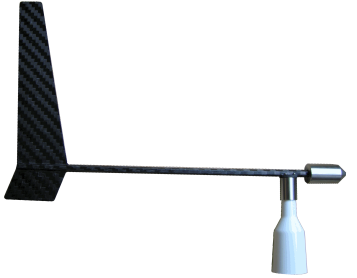 C
© KeslerScience.com
Check for Understanding
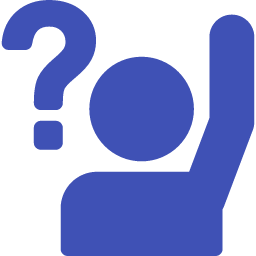 Can you…
Use a weather map showing high and low pressure and fronts to explain how global air movement affects local weather?
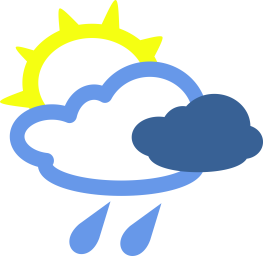 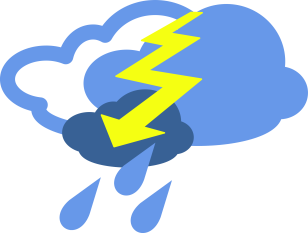 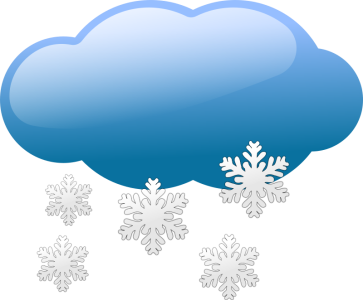 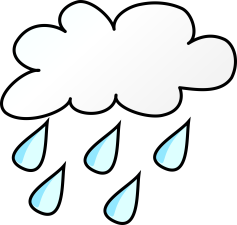 © KeslerScience.com
[Speaker Notes: Clear up any confusion and answer questions.]